Počela je nova školska godina!!!
Ove godine smo počeli veselo, dočekavši naše malene prvašiće: Auroru, Luciju, Saru, Chanel, Niu, Alana i Noahu.
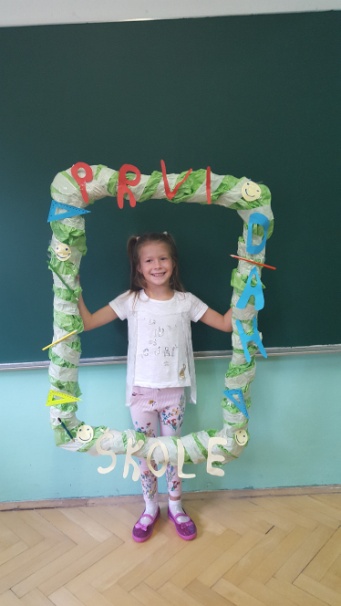 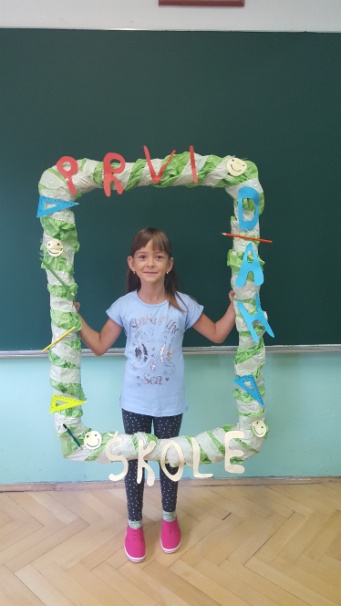 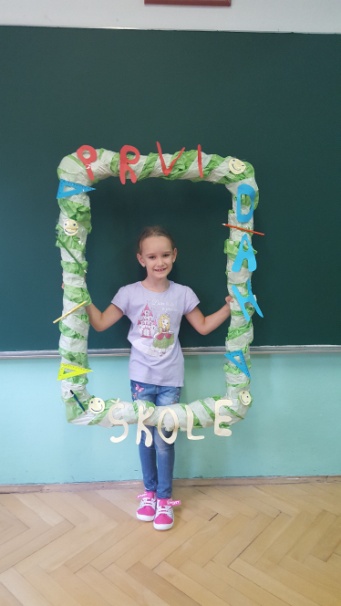 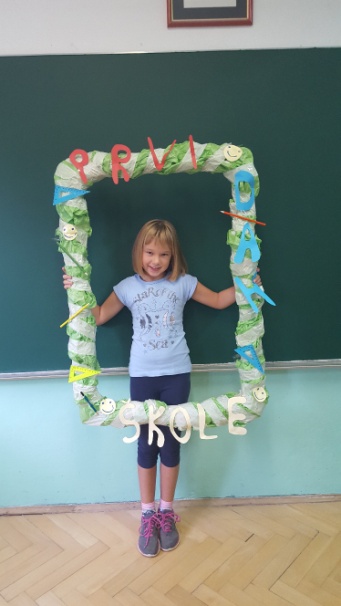 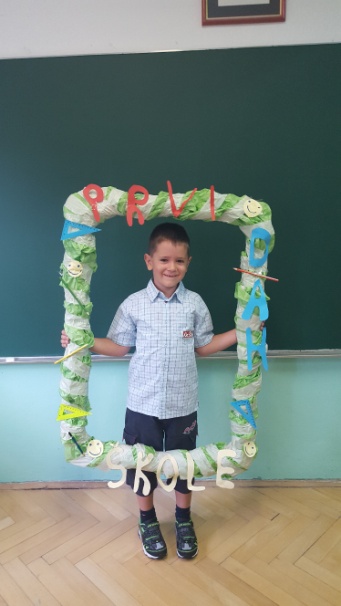 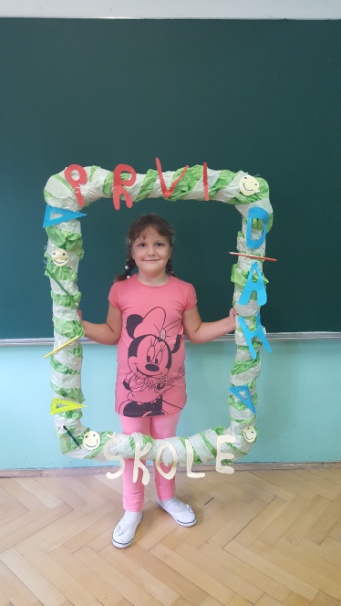 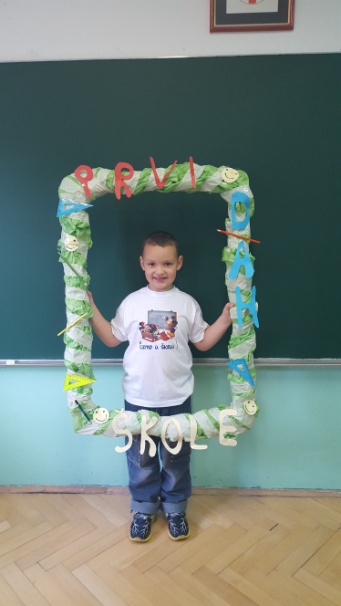 Učenici 1. i 3. razreda
Učenici 2. i 4. razreda
Sretnu i uspješnu novu školsku godinu žele vam vaše učiteljice Barbara i Marina!!!